TRƯỜNG TIỂU HỌC ÁI MỘ A
Bài giảng điện tử Tiếng Việt lớp 2
Tên bài: Viết Nhím nâu kết bạn
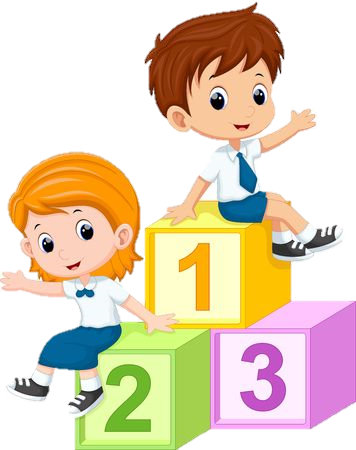 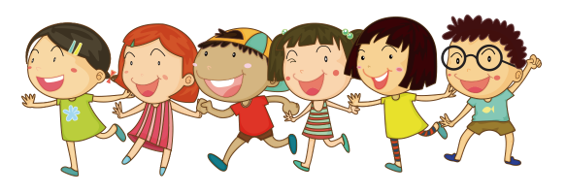 Bài
20
NHÍM NÂU KẾT BẠN
TIẾT 3. VIẾT
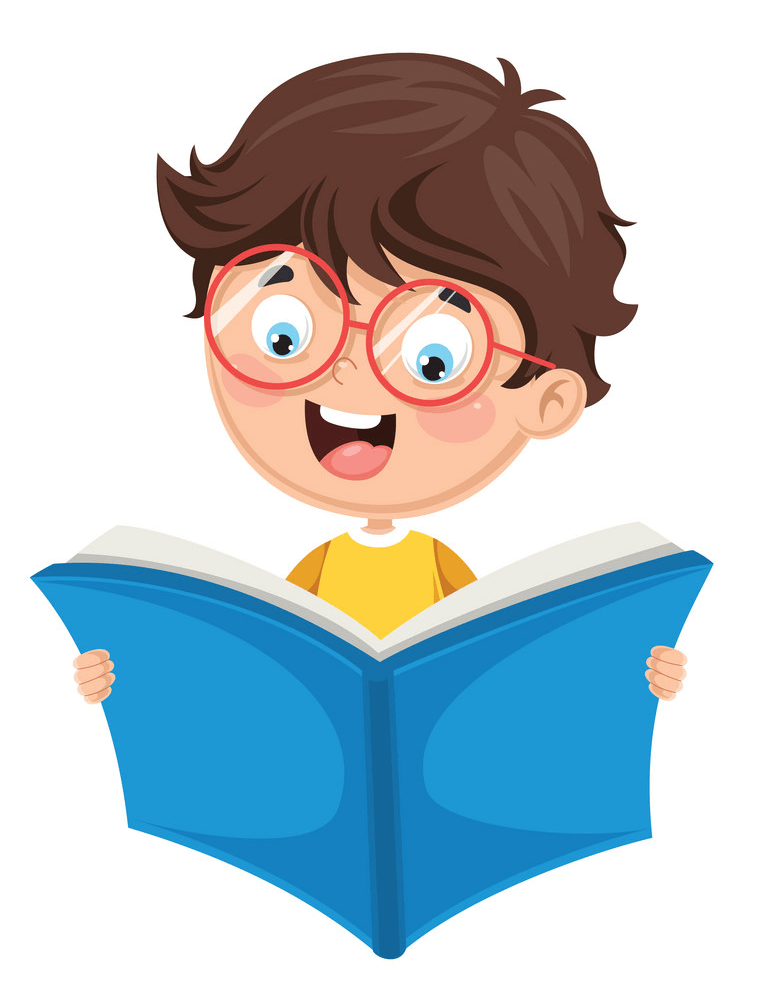 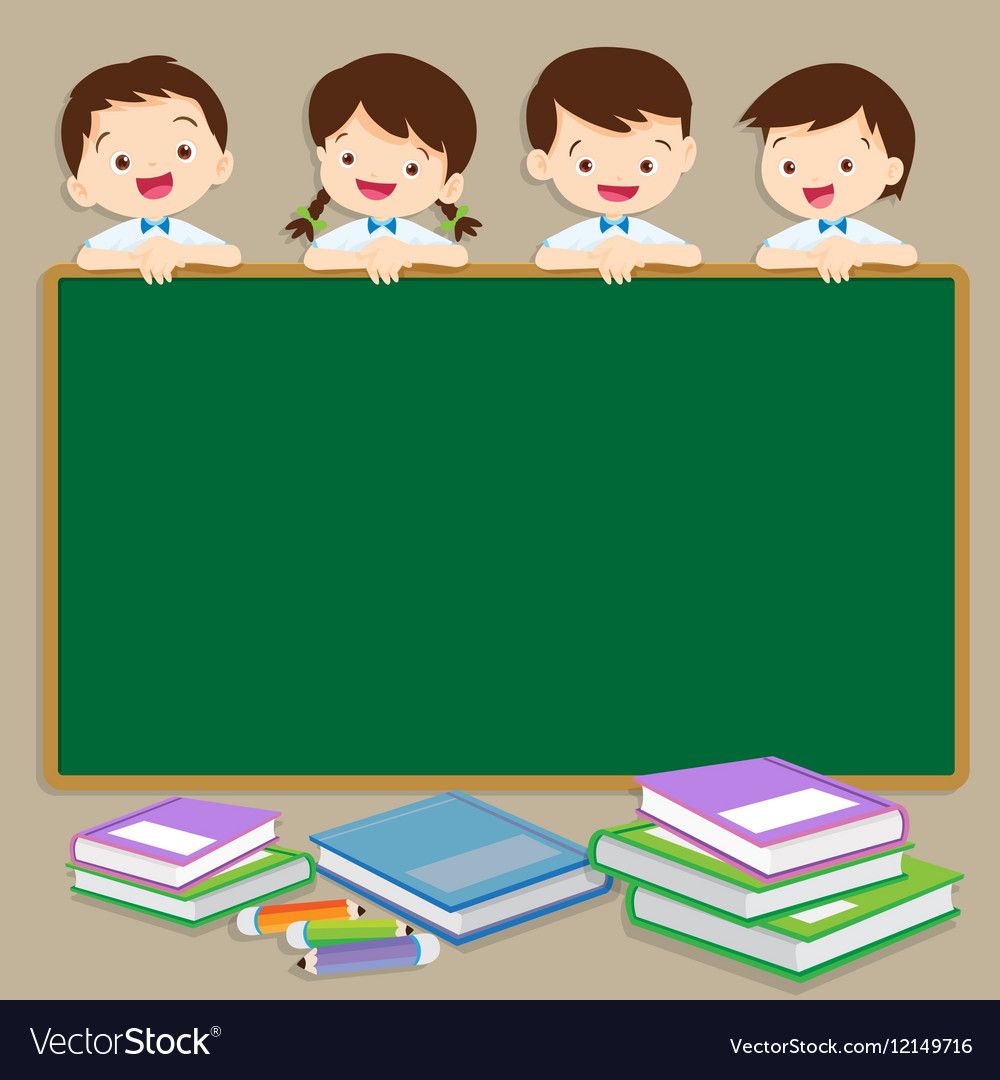 Chính tả
Nhím nâu kết bạn
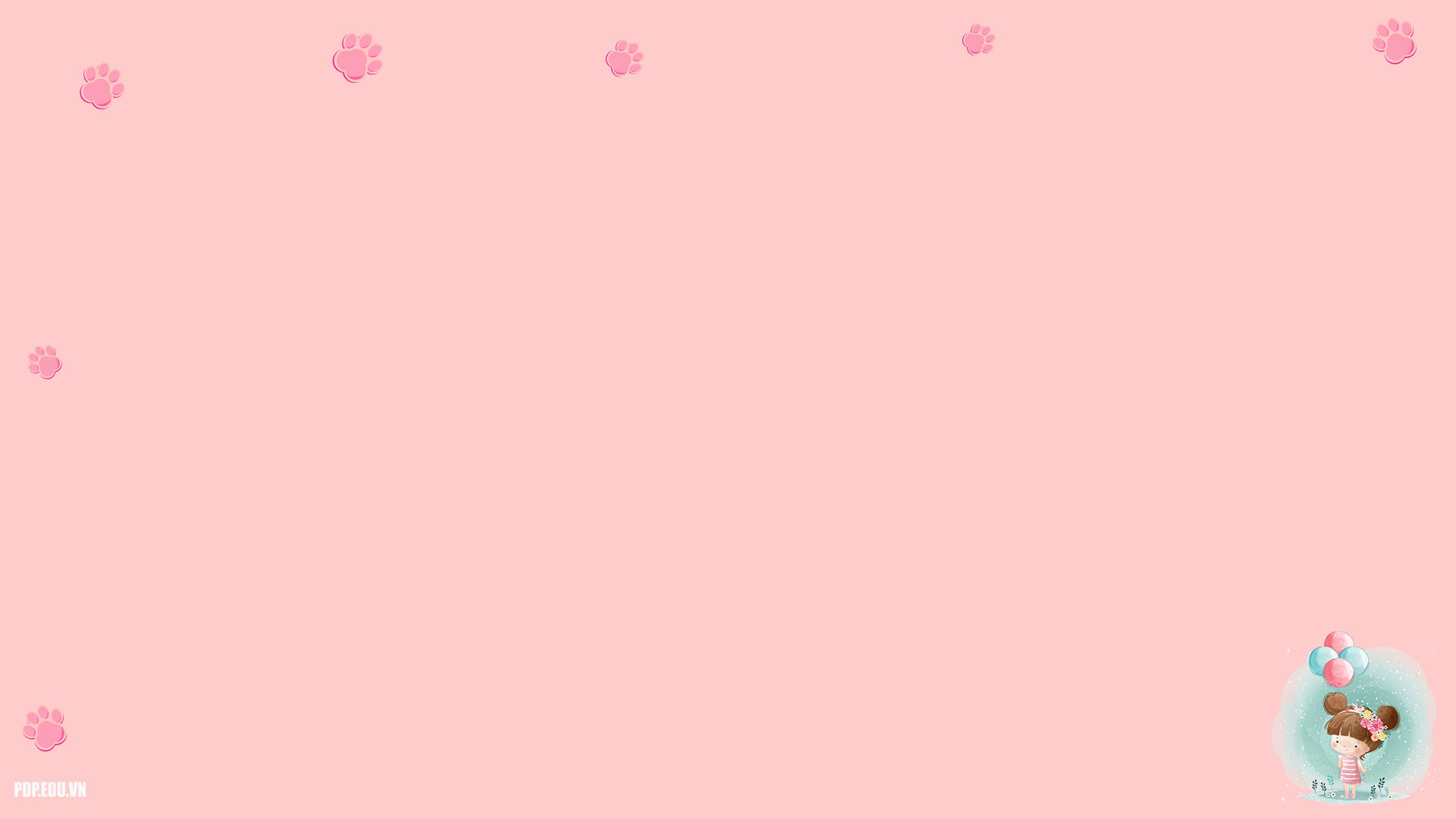 Yêu cầu cần đạt
- Nghe - viết đúng chính tả một đoạn trong bài Nhím nâu kết bạn. Biết viết hoa chữ cái đầu dòng và đầu câu.  
- Làm đúng các bài tập chính tả phân biệt g/gh; phân biệt iu/ưu, iên/iêng.
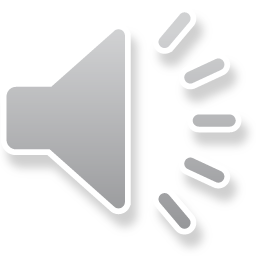 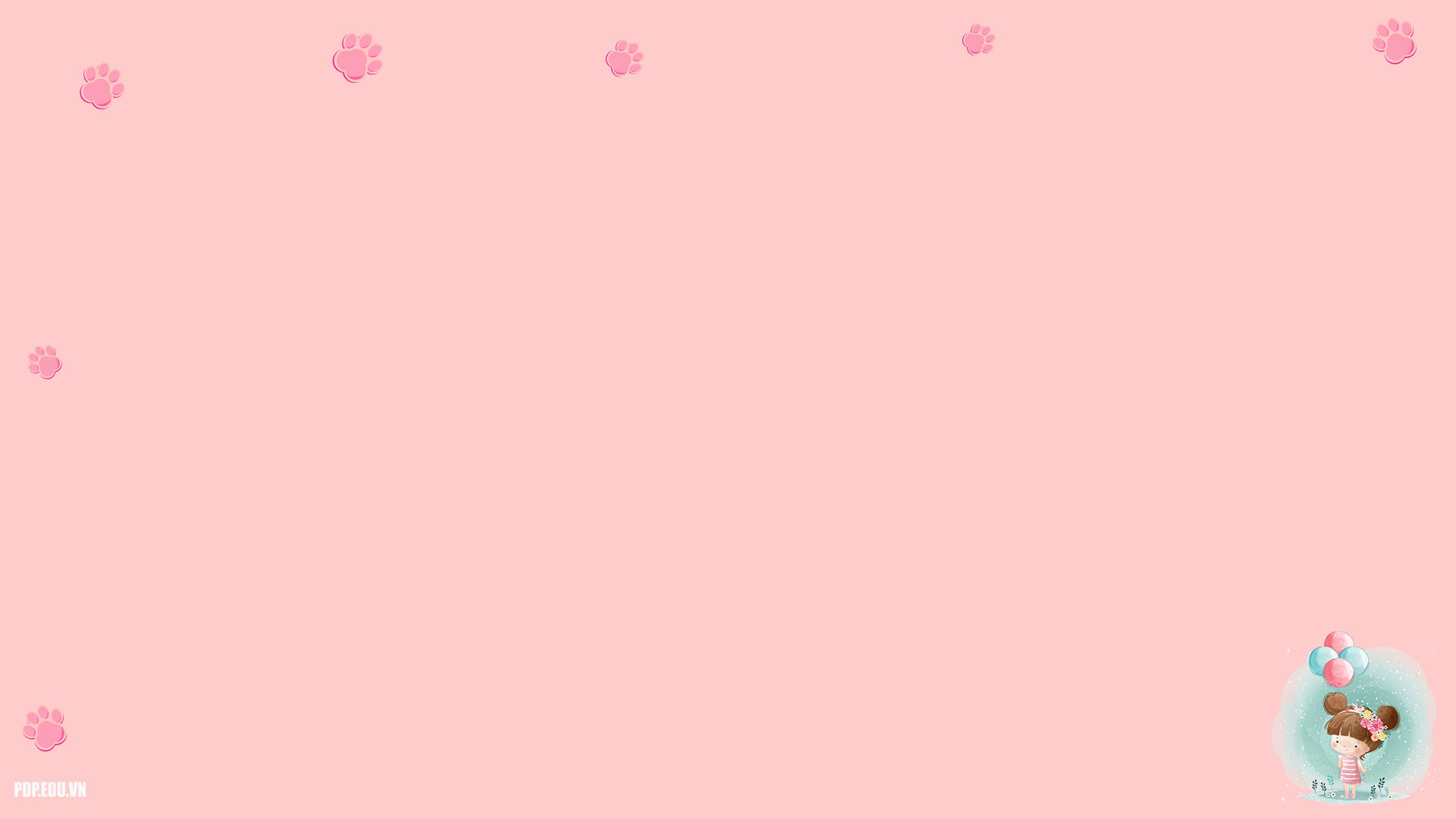 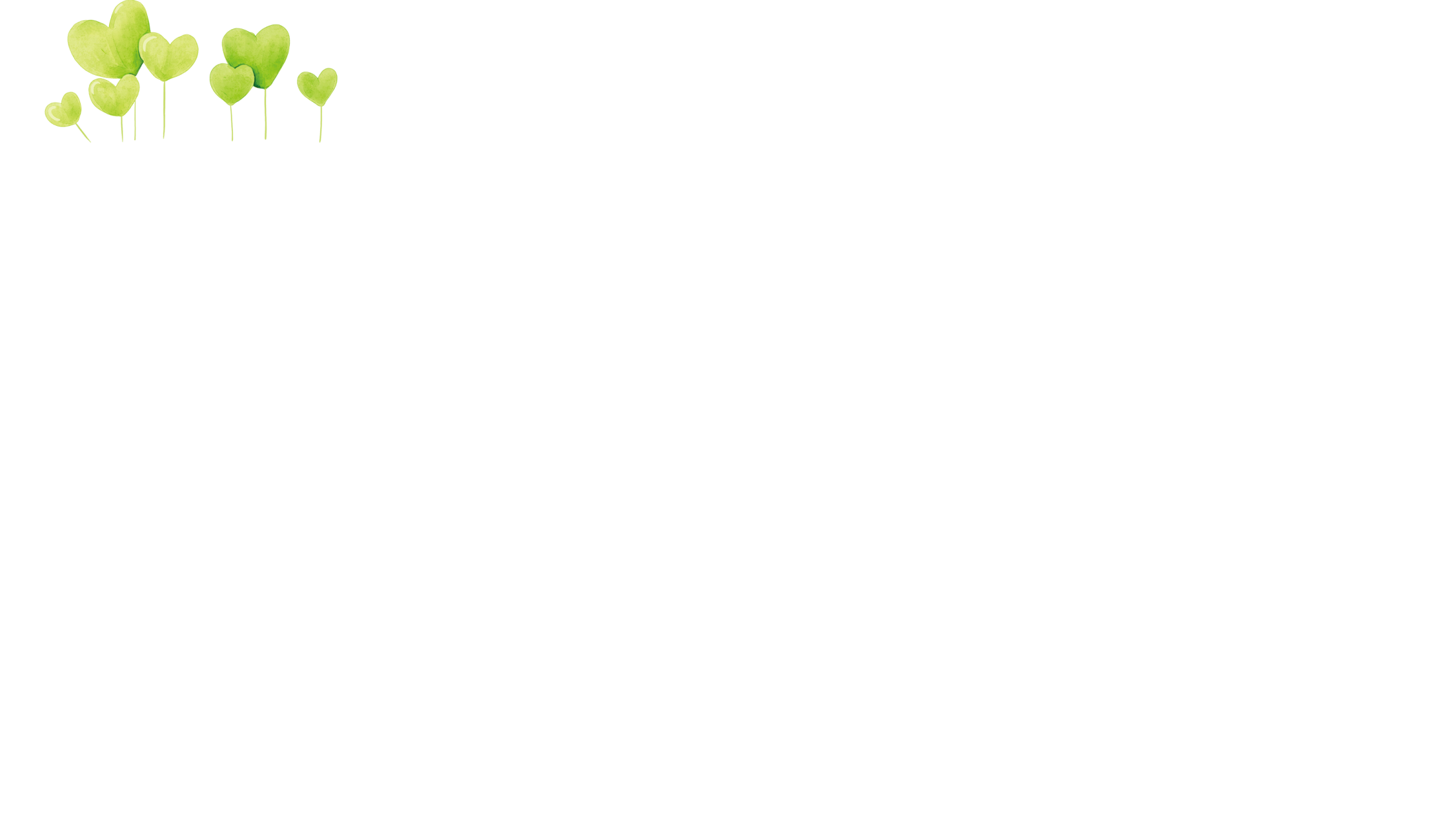 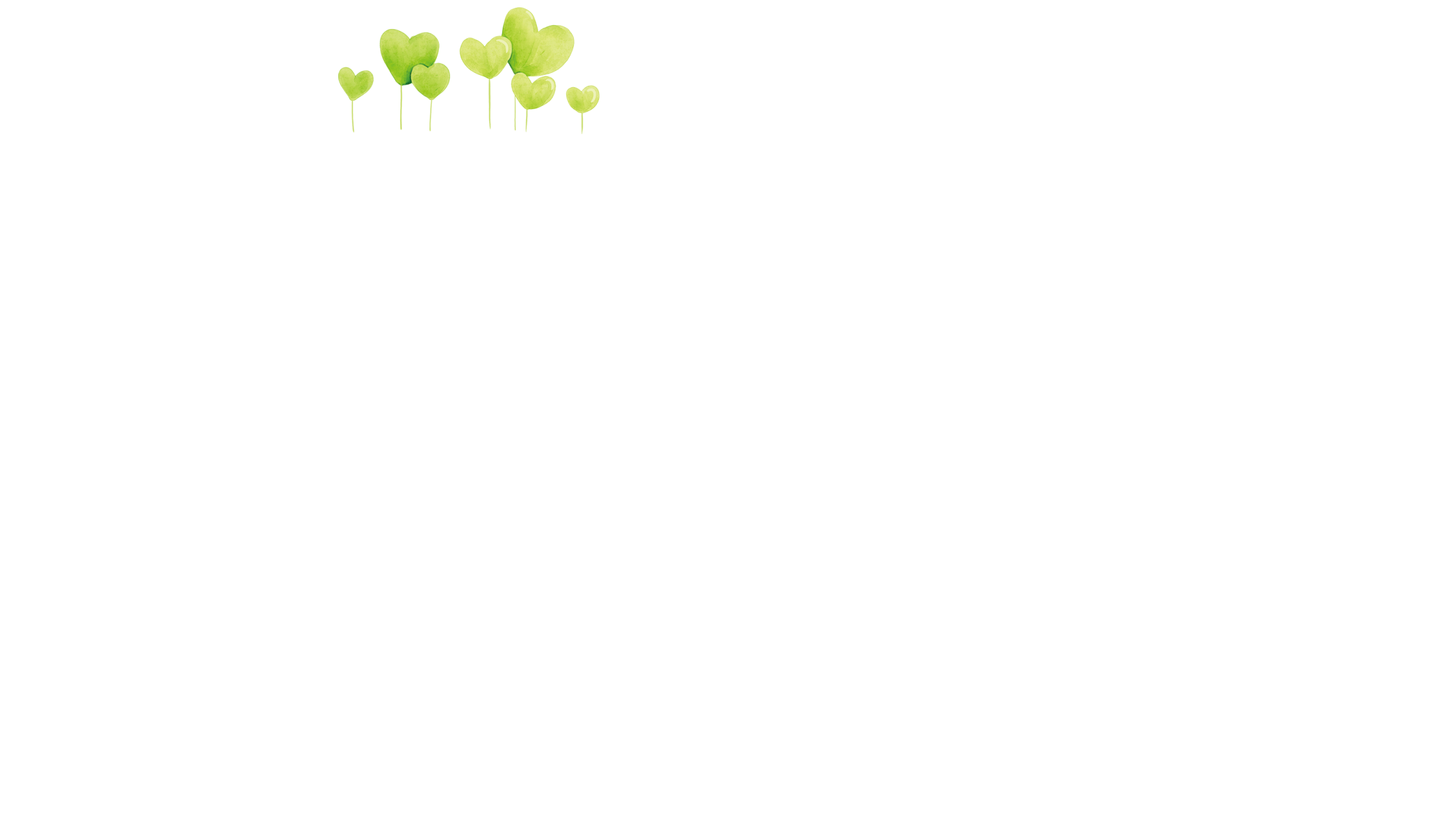 1. Nghe – viết
Nhím nâu kết bạn
     Thấy nhím trắng tốt bụng, nhím nâu đã nhận lời kết bạn. Cả hai cùng trang trí chỗ ở cho đẹp. Chúng trải qua những ngày vui vẻ, ấm áp vì không phải sống một mình giữa mùa đông lạnh giá.
Tìm hiểu nội dung đoạn viết
Vì sao nhím nâu nhận lời kết bạn với nhím trắng?
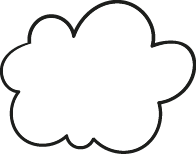 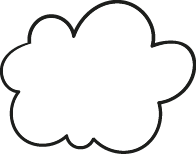 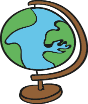 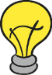 Nhím nâu nhận lời kết bạn với nhím trắng vì nhím trắng tốt bụng.
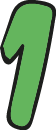 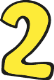 Nhờ đâu nhím trắng và nhím nâu có những ngày mùa đông vui vẻ, ấm áp?
Nhím trắng và nhím nâu có những ngày mùa đông vui vẻ và ấm áp vì chúng không phải sống một mình.
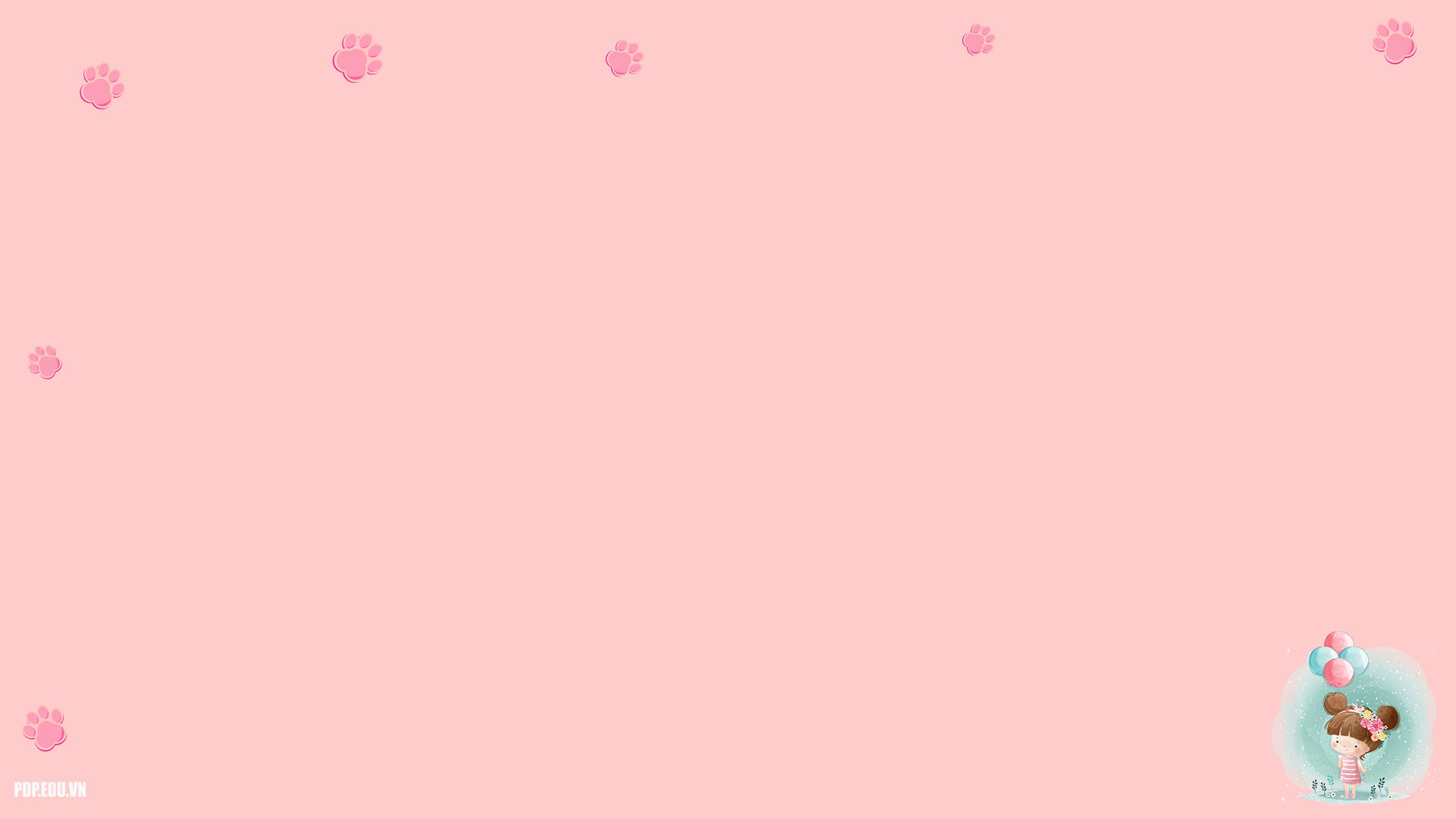 Lưu ý khi viết bài.
Viết hoa chữ cái đầu câu.
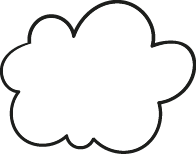 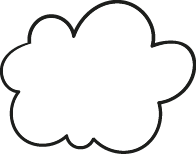 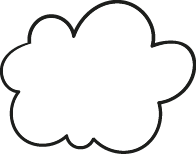 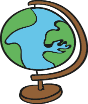 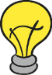 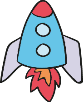 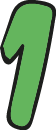 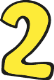 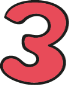 Các dấu chấm, dấu phẩy trong bài.
Các chữ dễ viết sai trong bài:
nhím trắng, kết bạn, trang trí, ấm áp, giữa, lạnh giá
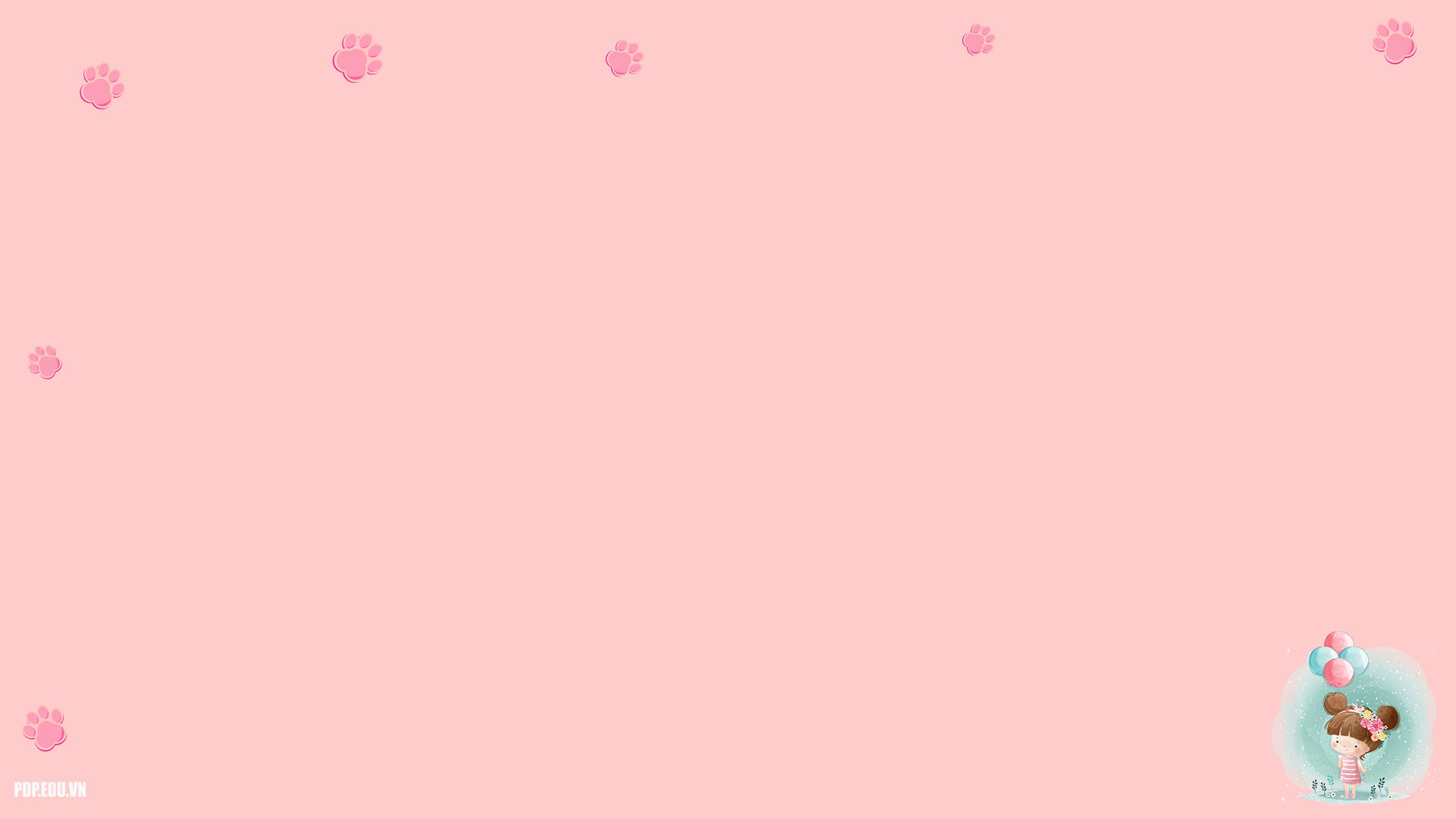 Tư thế ngồi viết
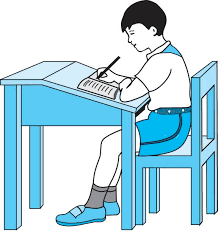 Lưng thẳng.
Không tì ngực xuống bàn.
Đầu hơi cúi.
Mắt cách vở khoảng 25-30cm.
Tay phải cầm bút
Tay trái tì nhẹ lên mép vở để giữ.
Hai chân để song song thoải mái.
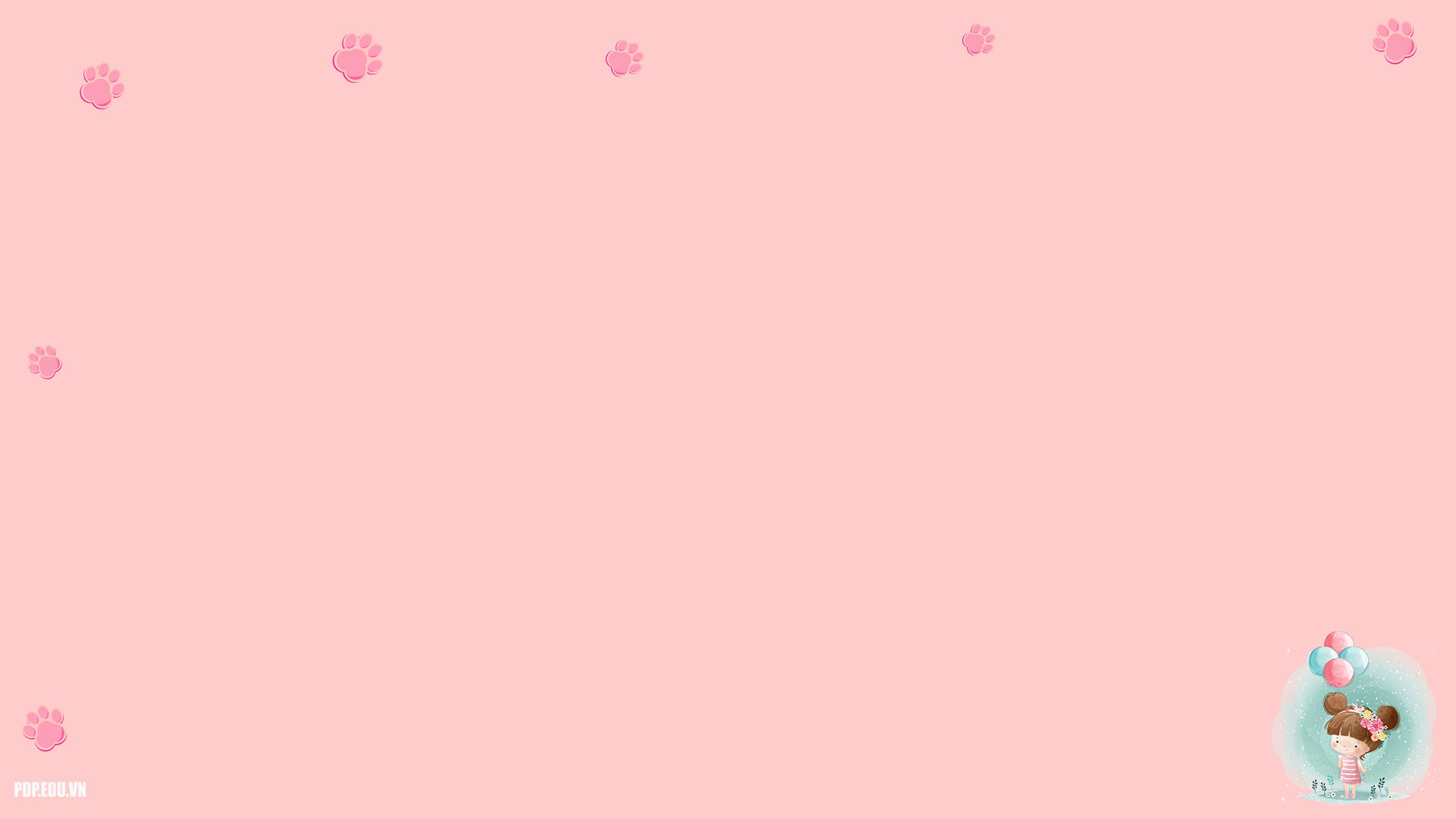 Cha mẹ đọc cho con viết bài chính tả trong khoảng 20 phút
Lưu ý tư thế ngồi viết, cách cầm bút theo hướng dẫn.
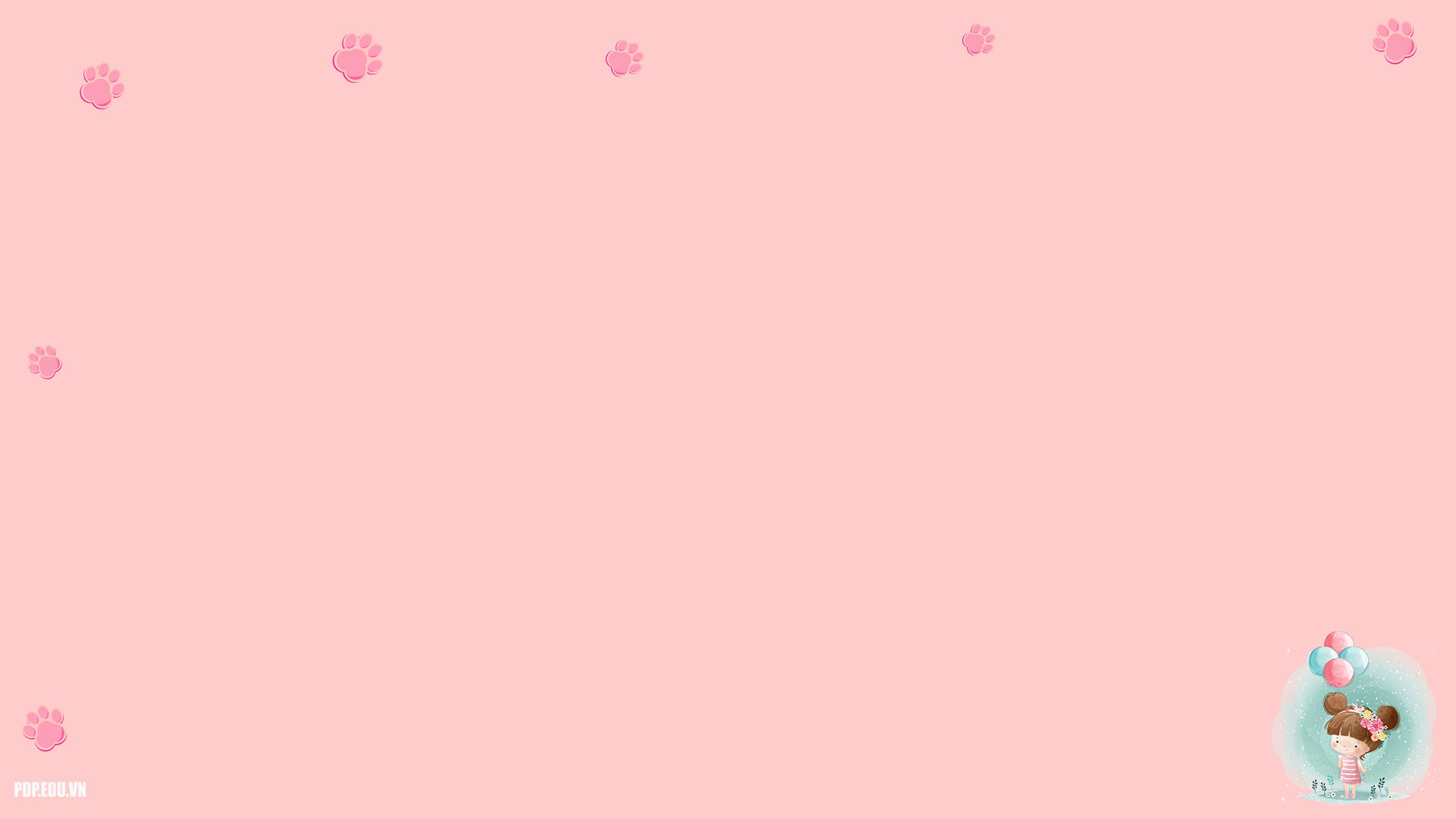 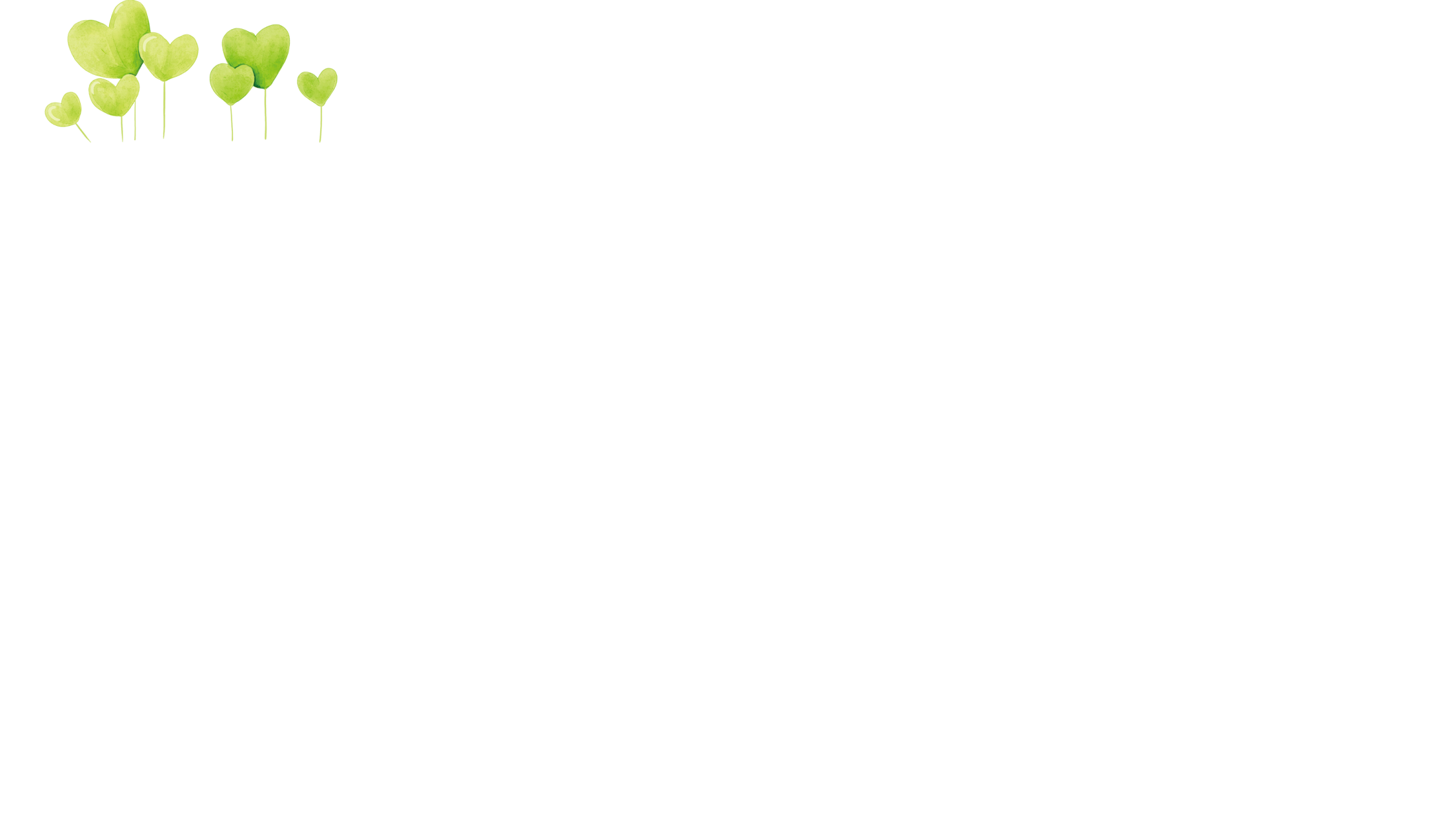 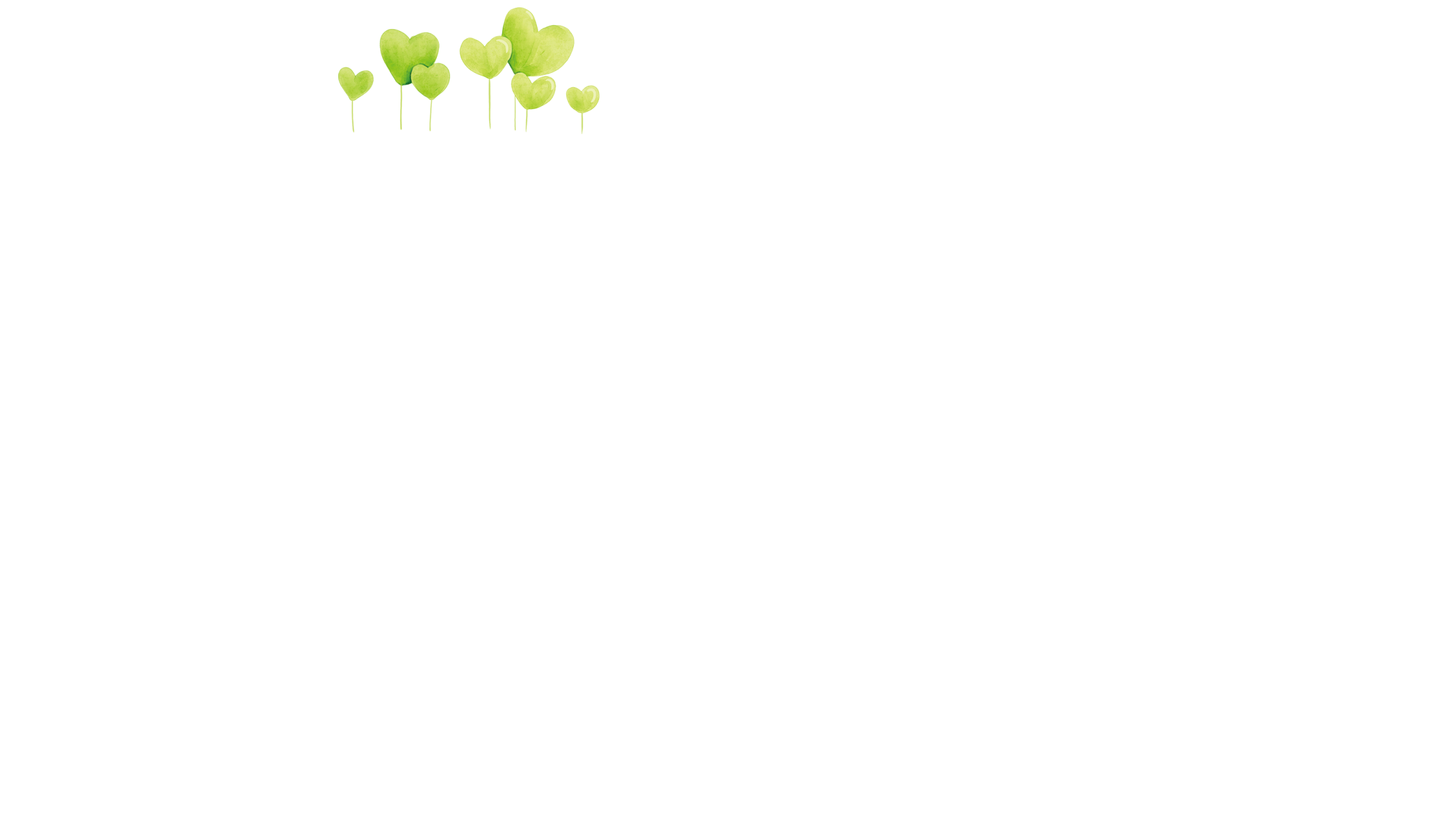 1. Nghe – viết
Nhím nâu kết bạn
     Thấy nhím trắng tốt bụng, nhím nâu đã nhận lời kết bạn. Cả hai cùng trang trí chỗ ở cho đẹp. Chúng trải qua những ngày vui vẻ, ấm áp vì không phải sống một mình giữa mùa đông lạnh giá.
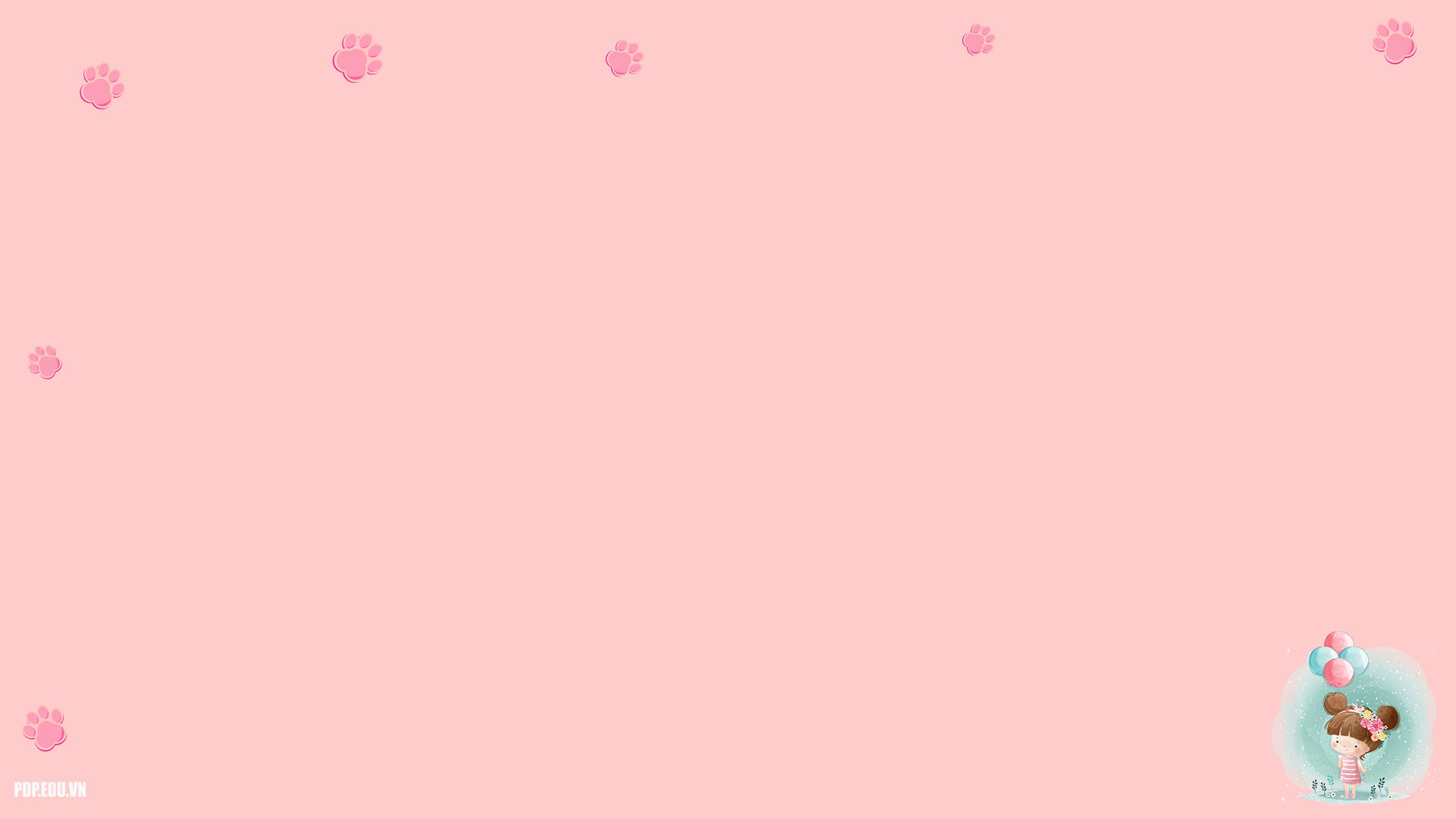 2. Chọn g hoặc gh  thay cho ô vuông.
Quả  gấc nào mà chín
Cũng  gặp được mặt trời.
                               (Theo Nguyễn Đức Quang)
Suối  gặp bạn rồi
Góp thành sông lớn
Sông đi ra biển
Biển thành mênh mông.
                         (Theo Nguyễn Bao)
Nắng  ghé vào cửa lớp
    Xem chúng em học bài.
                  (Theo Nguyễn Xuân Sanh)
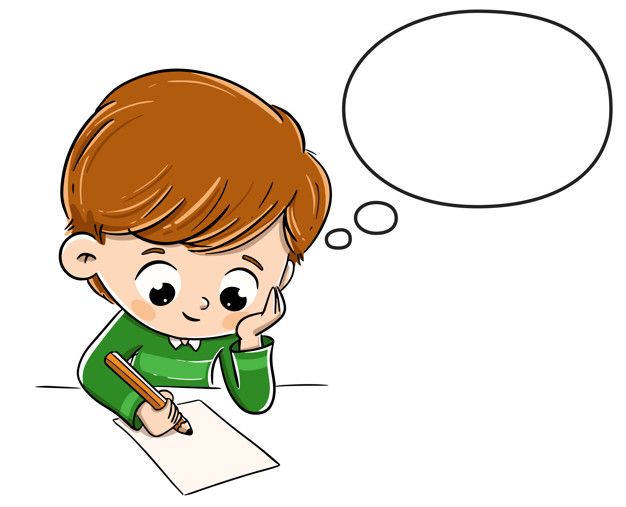 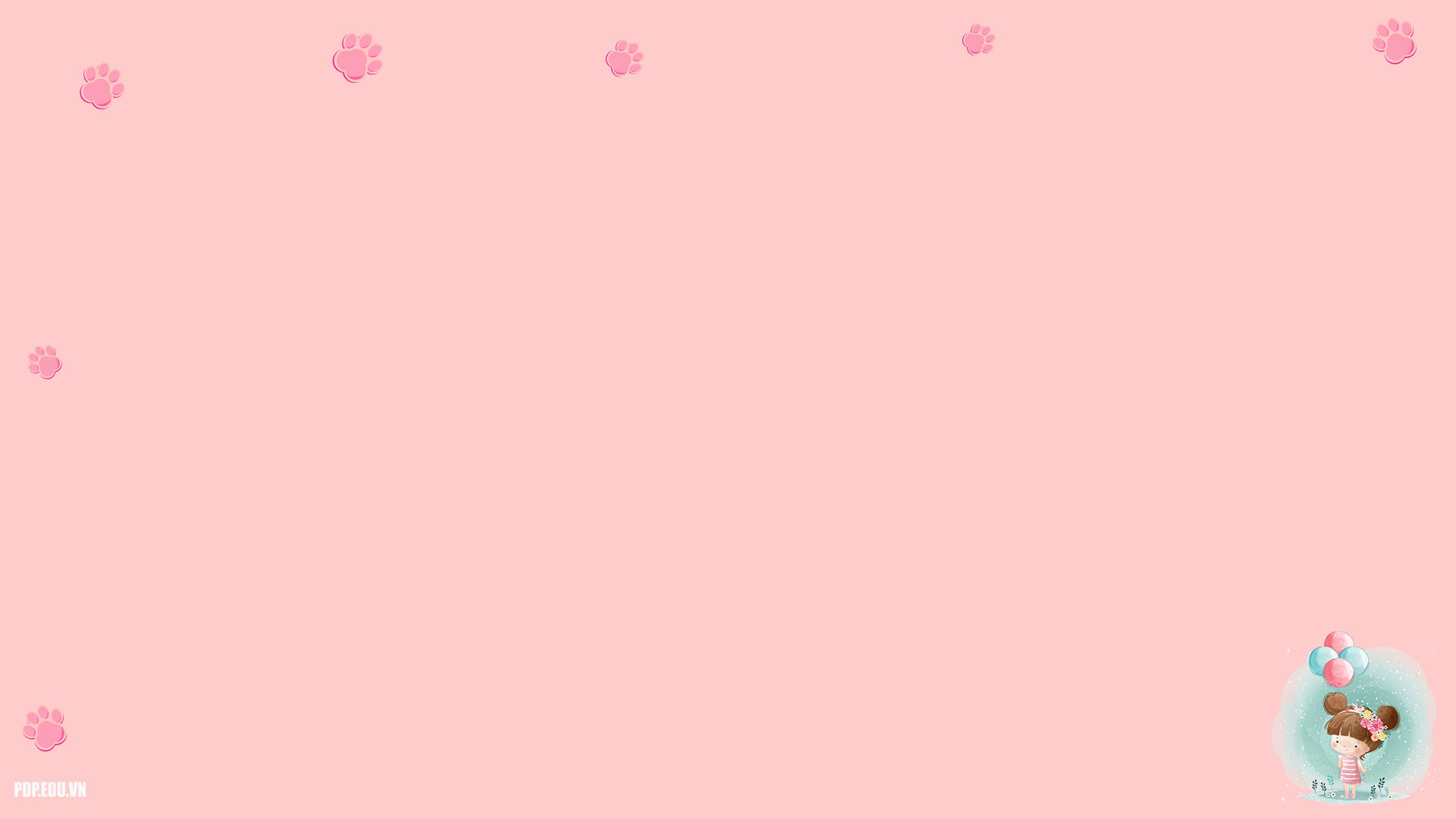 3. Chọn a hoặc b
a. Tìm từ có tiếng chứa iu hoặc ưu
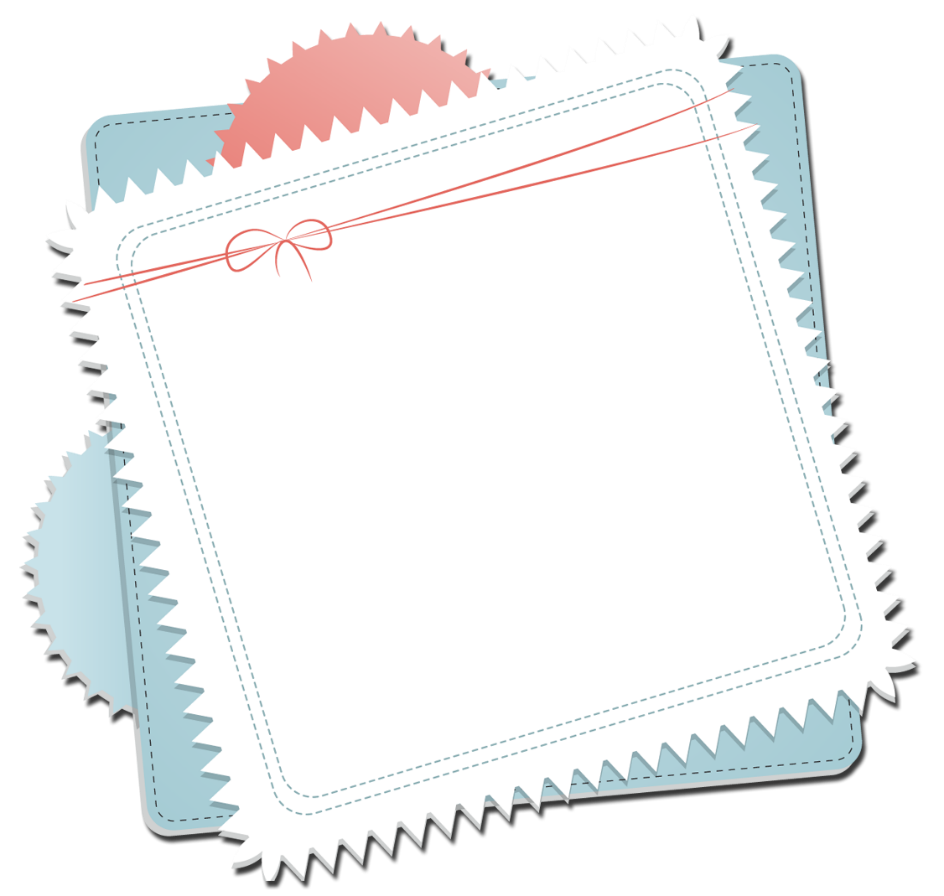 -  líu lo, nhỏ xíu, ríu rít, nâng niu, buồn thiu, nặng trĩu, dễ chịu, cái rìu, khẳng khiu,...
-  lưu luyến, quả lựu, mưu trí, bưu thiếp, 
tựu trường, sưu tầm, cứu giúp,...
iu
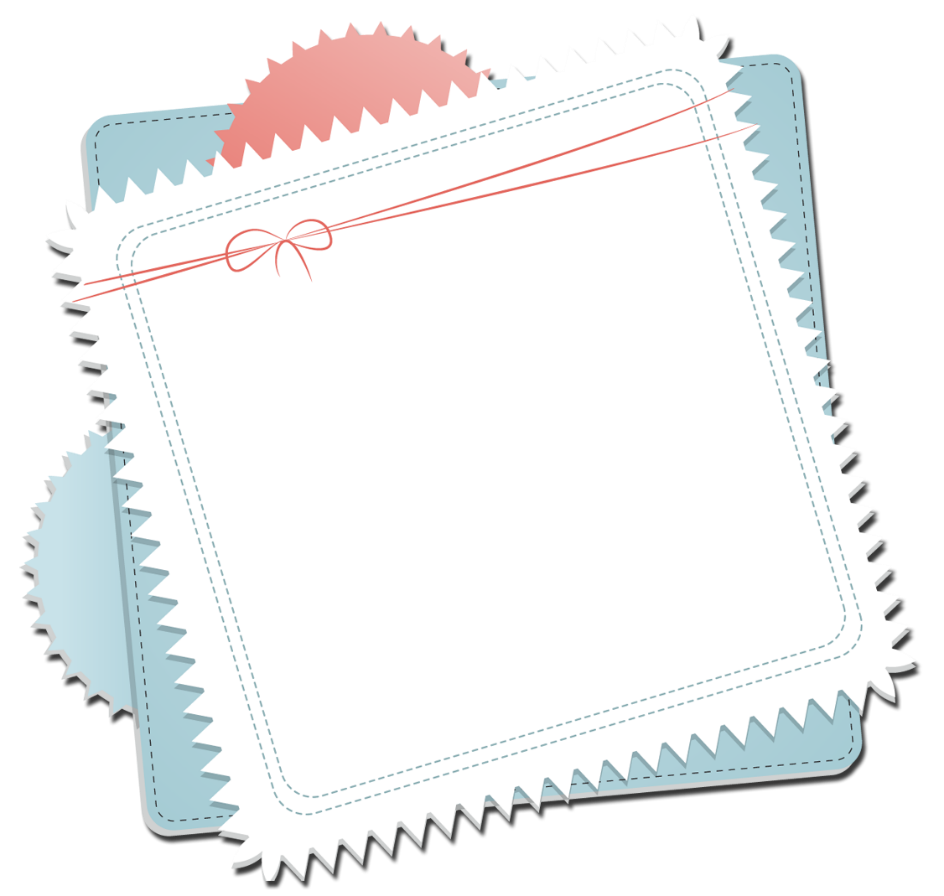 ưu
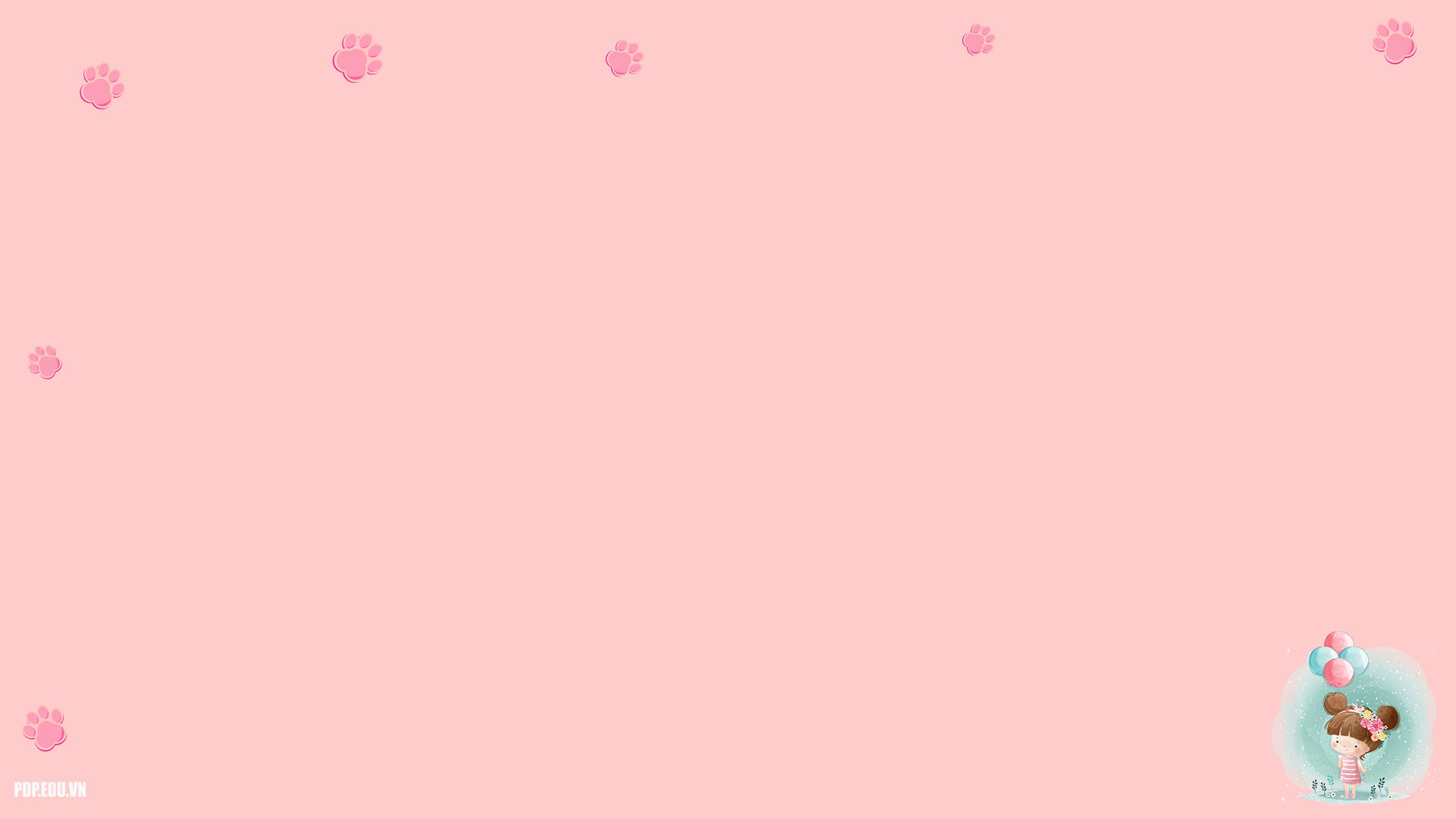 3. Chọn a hoặc b
b. Tìm từ có tiếng chứa iên hoặc iêng
hiền lành, đèn điện, tờ tiền, thịt xiên, bãi biển, kiên nhẫn, bát miến, khoai tây chiên…
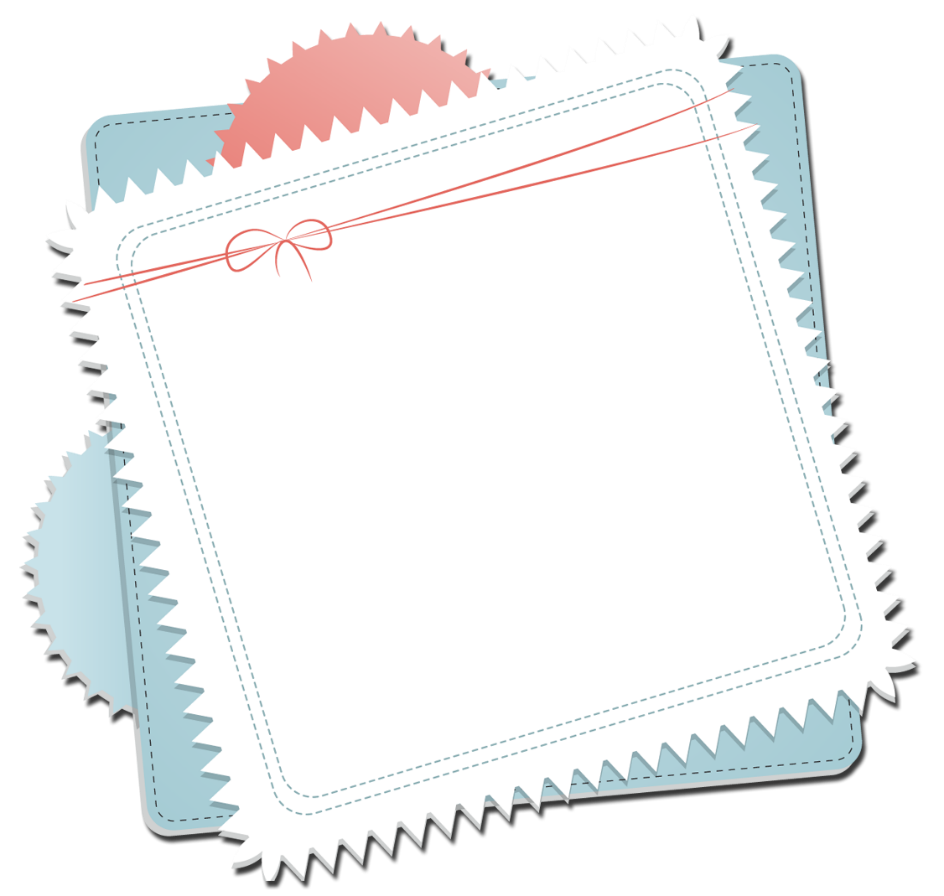 cái miệng, kiễng chân, tháng giêng, cái giếng, đau điếng, thiêng liêng, …
iên
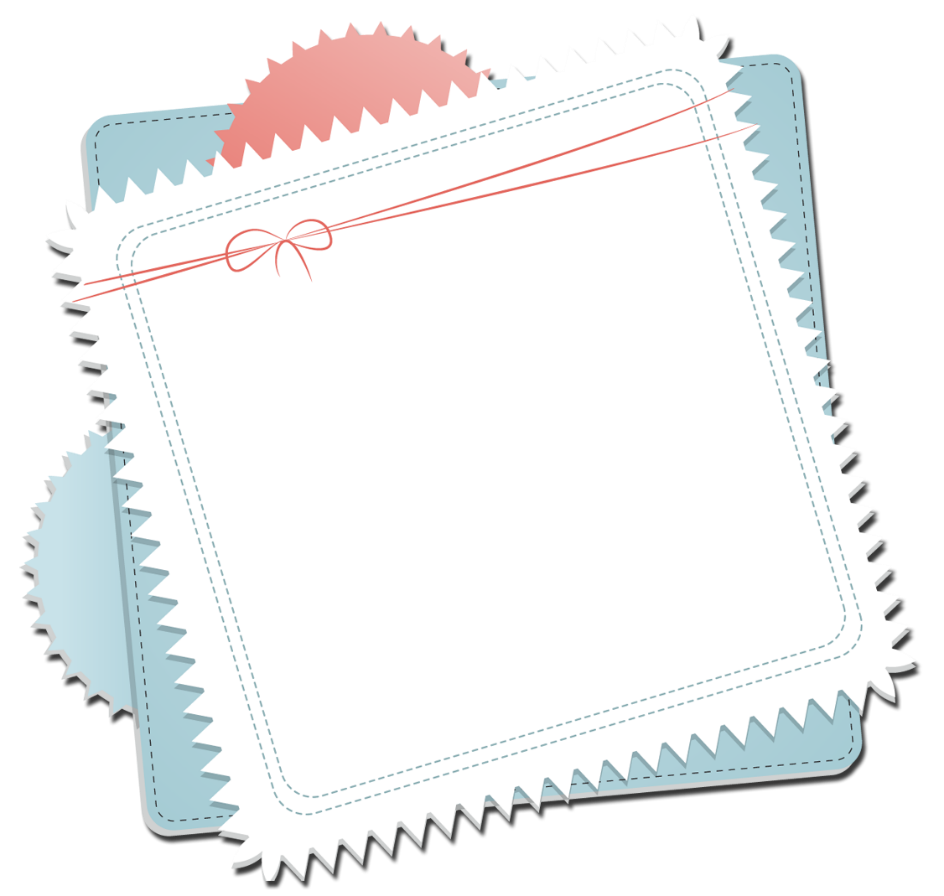 iêng
Tạm biệt và hẹn gặp lại các con 
trong các tiết học sau!
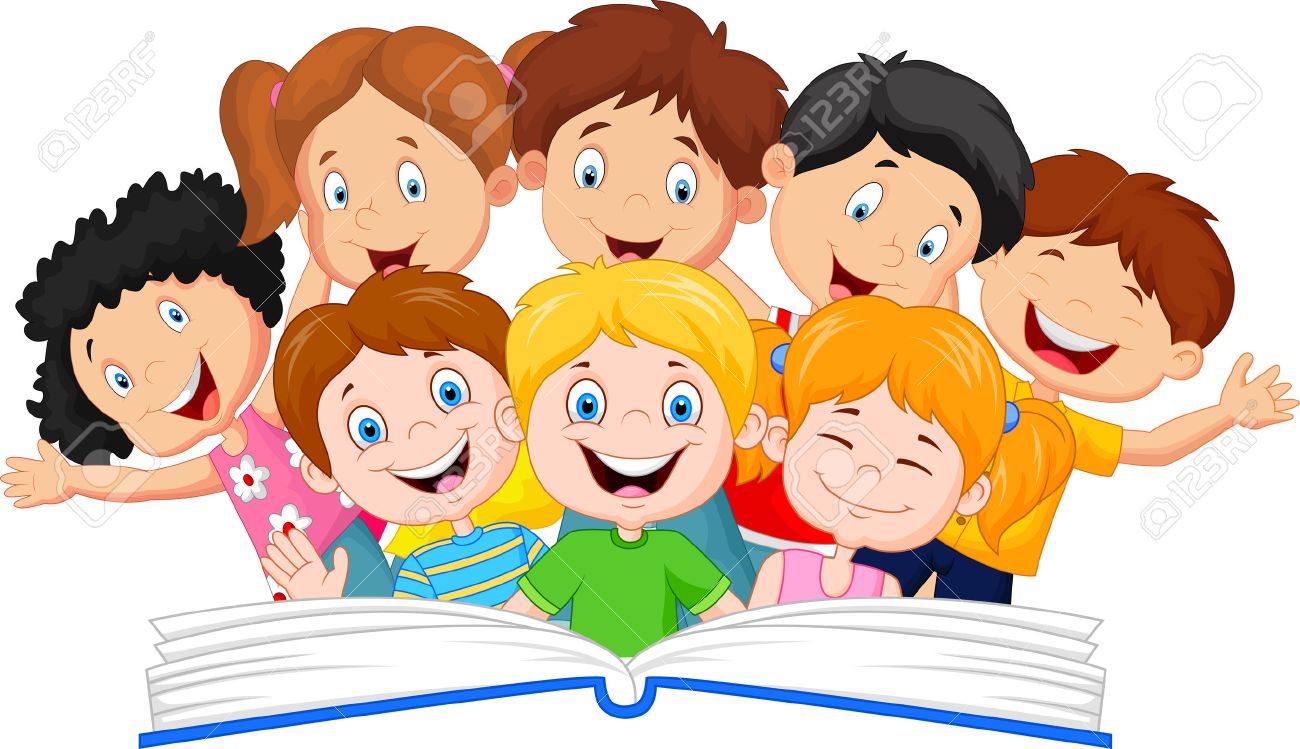